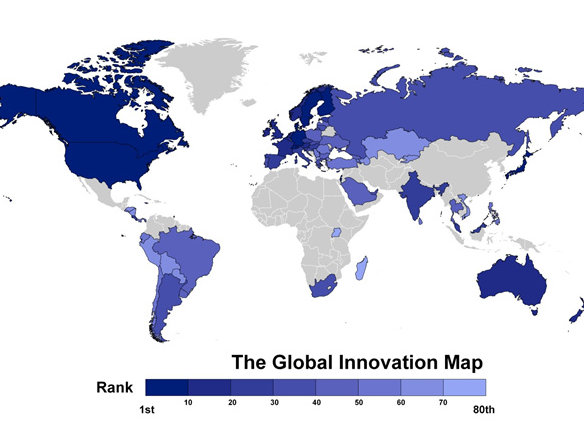 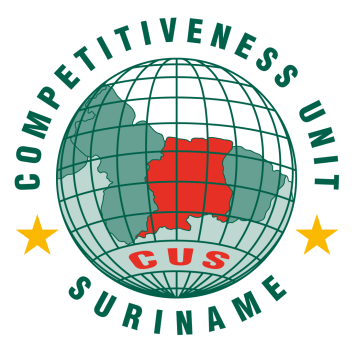 INNOVATION - INNOVÂTIAÔ
 STI and Competitiveness for Welfare and Prosperity for all
1
CUS April 2013; mr. S. Burleson.
Tasks of CUS
Coordinate Government actions to strengthen National Competitiveness 
Identify  priority  economic growth sectors
Develop a Private Sector Development Roadmap
Develop/ Monitor Doing Bussiness Agenda
Develop/ Monitor National Competitiveness Strategy and Action Plan
2
CUS April 2013; mr. S. Burleson.
Definitions of Competitiveness
1.Productivity with which countries use their Human, Financial en Natural Resources; Porter

2. Set of Institutes, Policies and  Factors that determine the level of Productivity; WEF
3. Create/ maintain an environment that  guarantees value addition for businesses + welfare for the population ; IMD
Historical overview
4
CUS April 2013; mr. S. Burleson.
Historical overview: innovation pillar according to the Global Competitiveness Index
5
CUS April 2013; mr. S. Burleson.
Historical overview: Business Sophistication  pillar 11 Global Competitiveness Index
6
CUS April 2013; mr. S. Burleson.
Historical overview: Technological readiness pillar 9 Global Competitiveness Index
7
CUS April 2013; mr. S. Burleson.
WHAT IS INNOVATION?
Process of translating an idea or invention into a good or service that creates value or for which customers will pay
Elements of innovation: 
Replicable at an economical cost
Satisfy a specific need
Deliberate application of information, imagination and initiative to derive greater/ different values form resources 
Includes all process to generate new ideas and convert them into useful products
First use of term Innovation: 15th century
8
CUS April 2013; mr. S. Burleson.
GOAL: an Innovation Driven 								Economy
9
.
Improve our Competitiveness:
Prioritize attractive economic key  sectors
Integrated Industrial Policy
Applied research: value adding in non-traditional sectors + alternative use of natural resources 
Improve level of Innovation 
Align Education with economic sectors 
         (e.g. Gold, Oil, Energy, Agriculture, Forestry)
Institutional capacity + legislative framework for business growth
Population Growth Policy: Market Size
10
www.surinamecompete.org
Competitiveness = raise Innovation and Productivity
Innovation  is:
Fundamental element of Competitiveness
    the UN says it should be part of the Global development Agenda:
Central driver of economic growth, development and better jobs
Enables firms to compete successful in global markets
Solves social, environmental and economic challenges
Innovation can eradicate poverty
11
CUS April 2013; mr. S. Burleson.
CUS Actions for Innovation:
Improve the Innovation Environment :
Create Innovation Network: science/business/gov’t
Labor market Study with Innovation survey
STEM Education & Vocational and skills training
Create Legal Framework for Innovation: promotion & protection: IP Law
Incentives for innovation: Financial, non-financial
Promote Science & Technology
12
CUS April 2013; mr. S. Burleson.
Government challenges:more growth, productivity & jobs
WHAT: Raise Competitiveness and Economic Prosperity:
Increase productivity
Promote  Private  Sector Development 
Strengthen national innovative capacity

HOW: Create National Innovation Framework
Improve R&D: tertiary education, centers of excellence
Create Centers of Knowledge: networks for knowledge sharing and science-business collaboration; 
FDI technology transfer
Protect  innovations, inventions and creative goods: IPL
Decentralize innovation and development: Inclusion
CUS April 2013; mr. S. Burleson.
13
SME Actions for Innovation:
Improve Science and Technology use
Improve capacity for innovation 
Cluster & Cooperate
Form PPPs for training and innovation
Raise company spending on innovation
Raise business-science collaboration
But also:
Think social:  Social Innovation
Think out of the Box: Reverse Innovation
14
www.surinamecompete.org
Structure of CUS
15
CUS April 2013; mr. S. Burleson.
Alan Kay, Computer scientist
"The best way to predict the future is to invent it”
16
CUS April 2013; mr. S. Burleson.
Thank you
Suriname Competes! 
				Kondreman the Beat !
17
www.surinamecompete.org